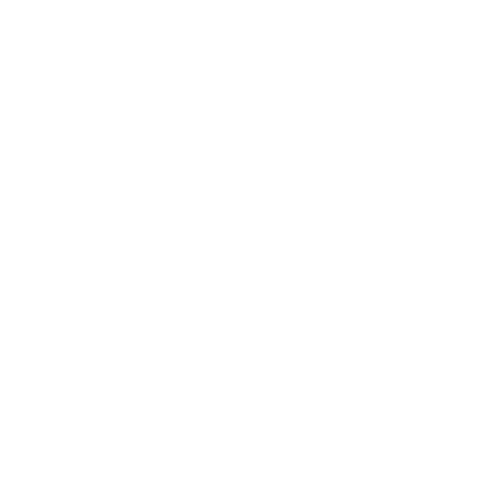 National Aeronautics and Space Administration
Integrated Photonic Devices for Quantum Sensors
Author: Hani Nejadriahi (3890)- JPL Postdoctoral Fellow
Advisor: Dr. Siamak Forouhar (389)
Background
Objective
The design and fabrication of an integrated narrow linewidth external cavity laser (ECL) and a wave-meter
Lasers are essential to cold atom sensors and quantum applications
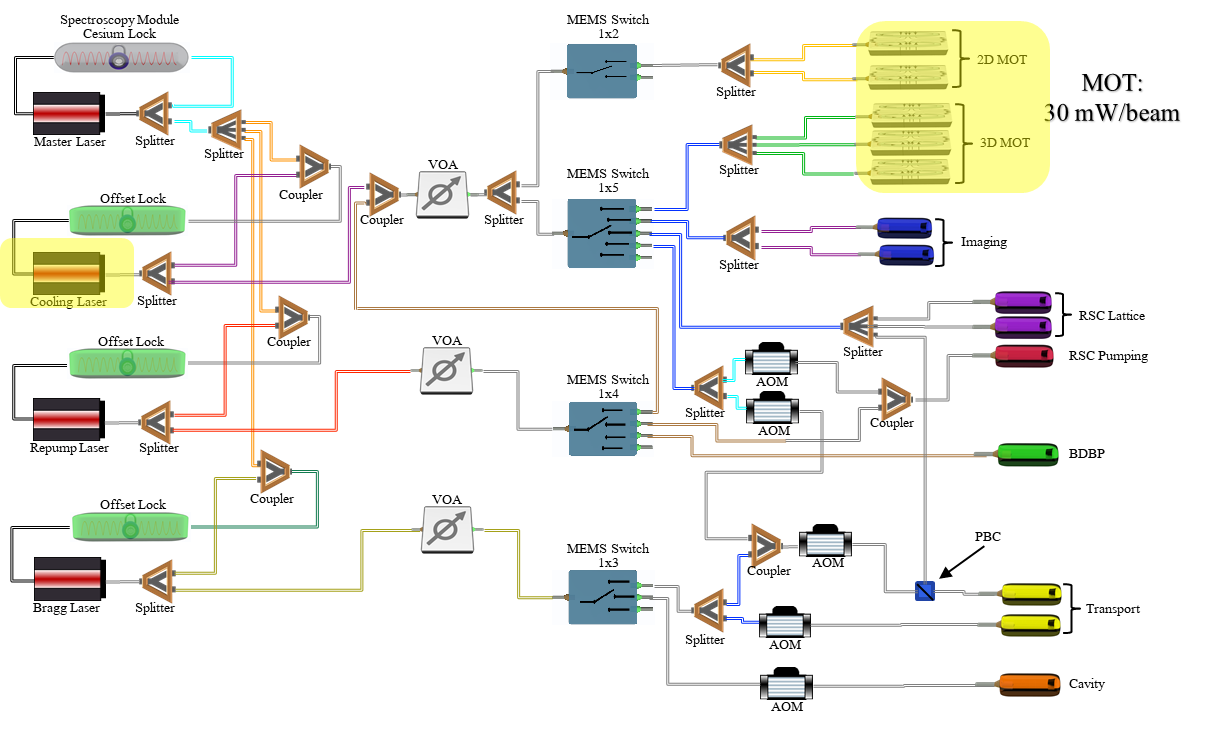 4-8 Lasers used typically used for  cooling process
Wavelength of operation: 852 nm (Cs)
Integration and compact solutions for optical components: 
i.e., Modulators, attenuators, MEMS switches, splitters
The ultra-narrow linewidth ECL
Operating at 780 and 852 nm.
Narrow linewidth < 10 kHz.
High optical power > 10 dBm.

   The wave-meter
Operating at 780 and 852 nm.
Precision: 5-10 pm 

Both devices are fabricated in stoichiometric silicon nitride platform
Today, there is a gap between current lasers reliability and specification and what is needed for quantum
Distributed Bragg Laser
Distributed Feedback Laser
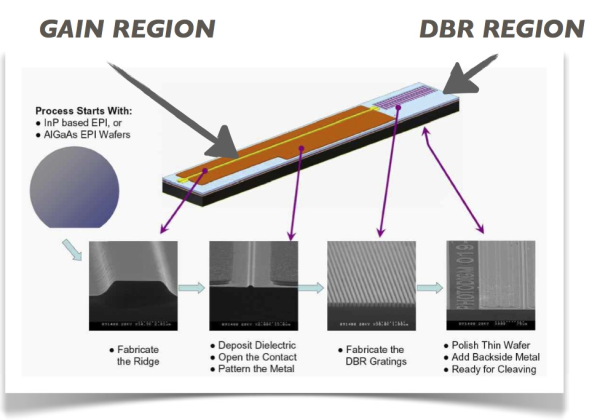 JPL wants to study micro-gravity at the atomic scale
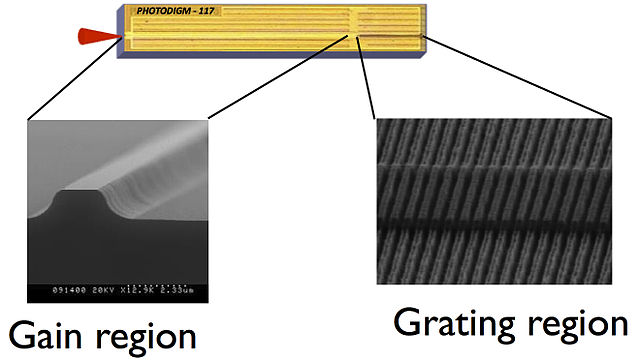 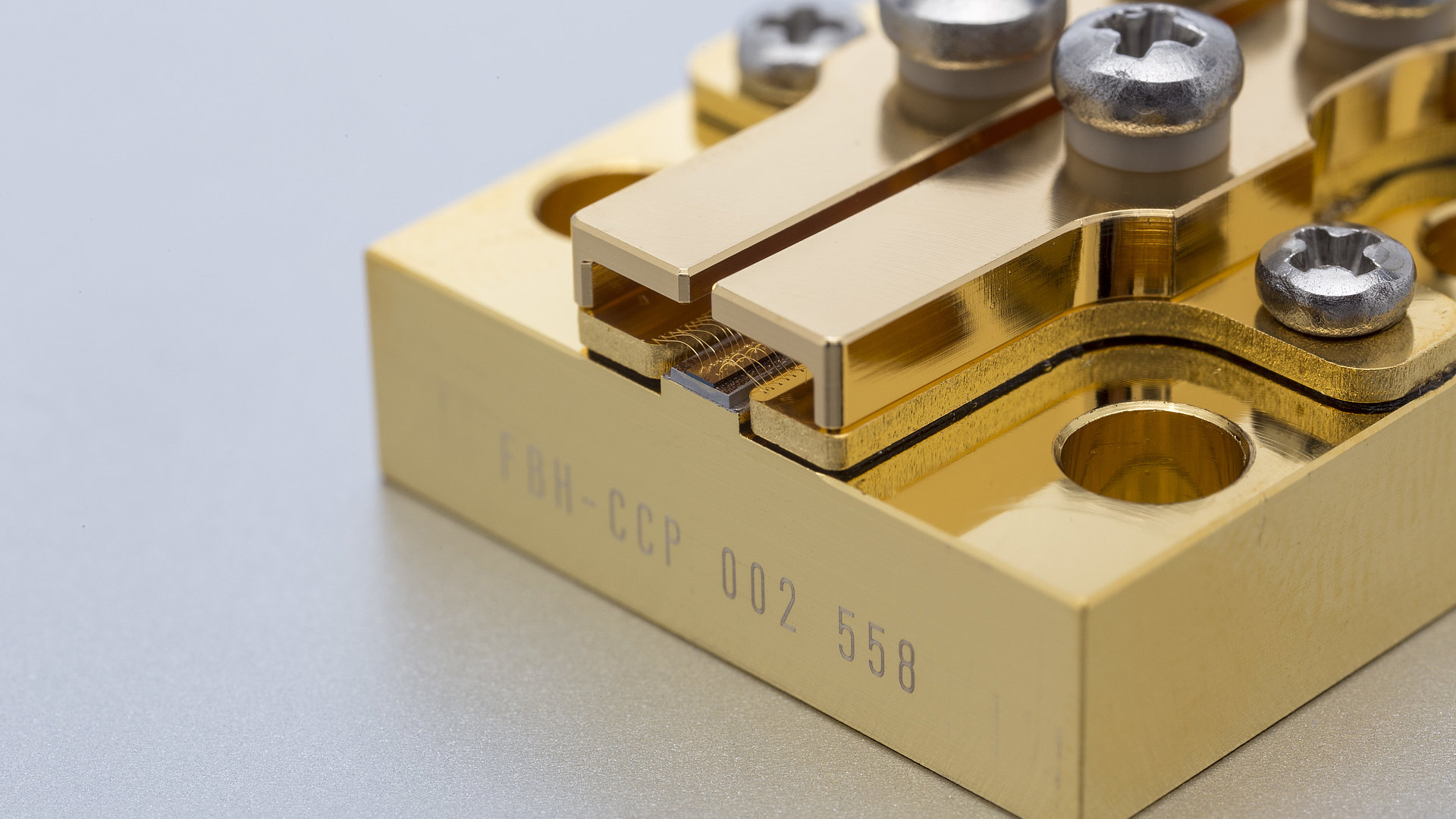 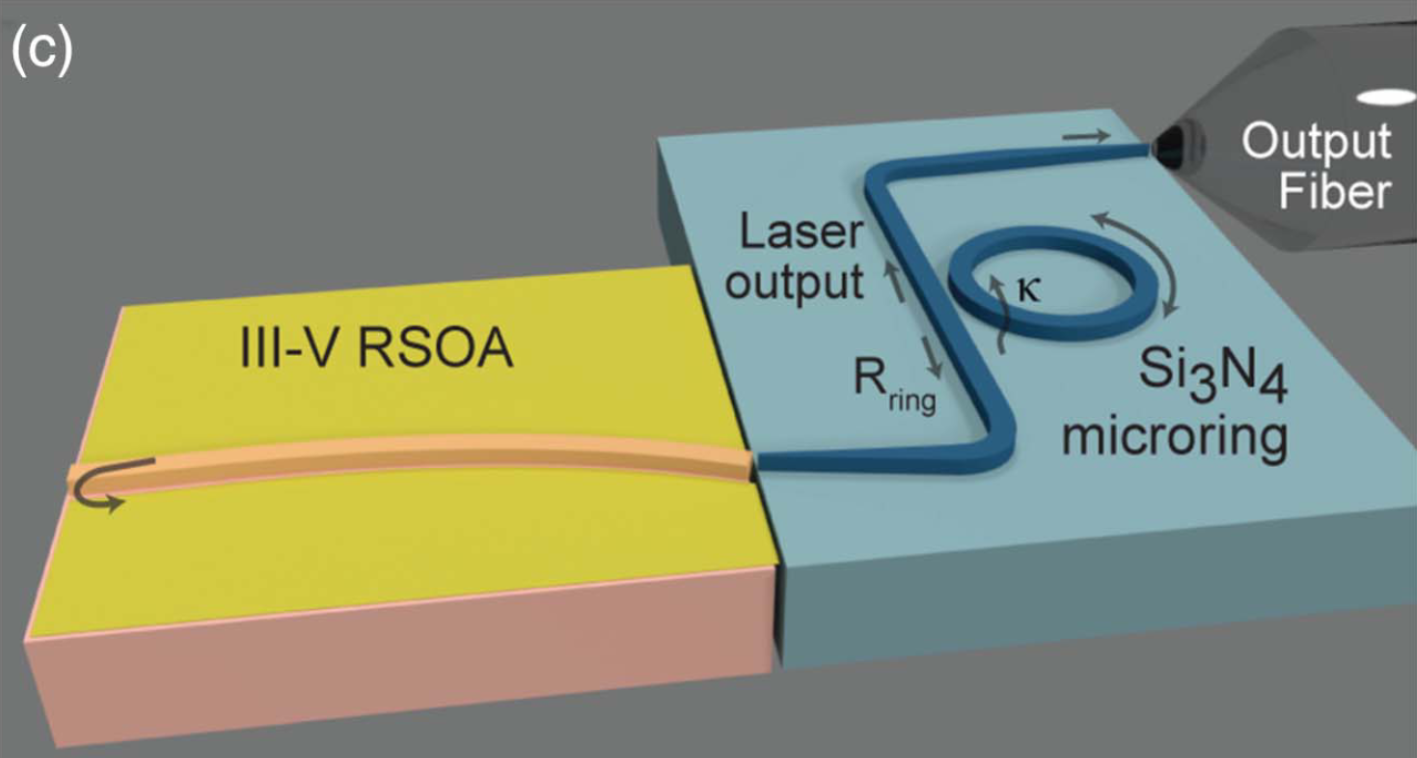 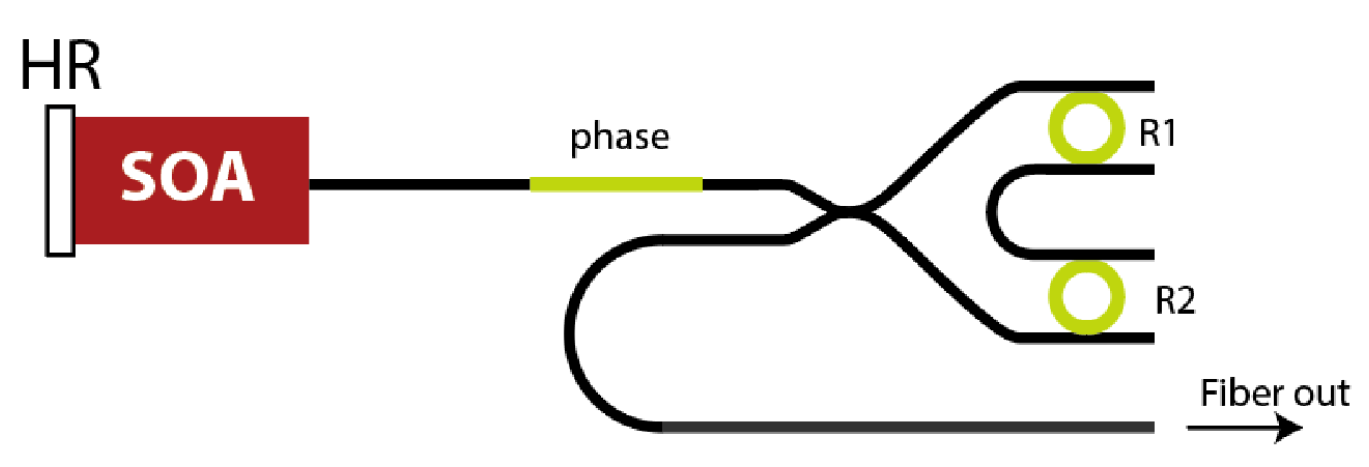 Ferdinand Braun Institute
Photodigm
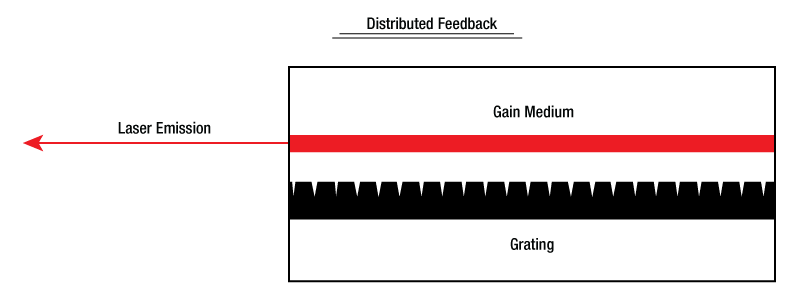 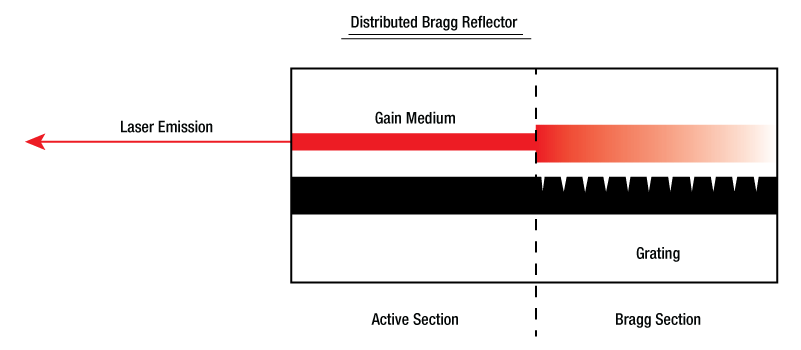 Linewidth: 1-10 kHz 
Power: 5-30  mW
Wavelength: 1550 nm
Linewidth: ~10 kHz 
Power: 5 mW
Wavelengths: 835-865 nm
External Cavity Laser : Grating
Design and  concept of integrated wave-meter
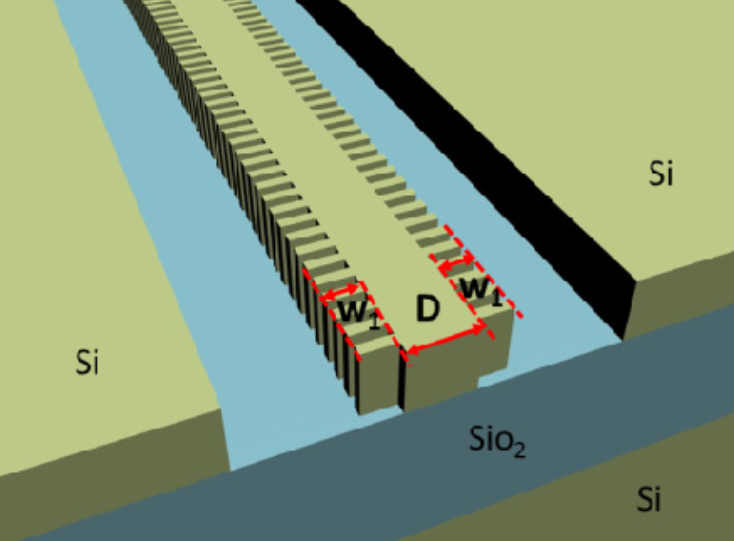 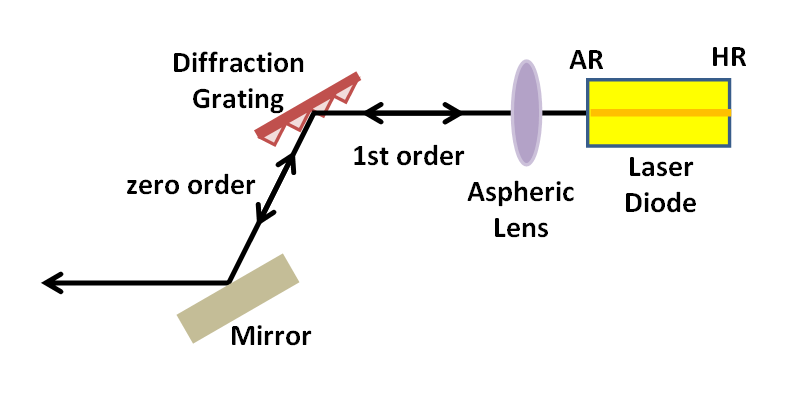 Laterally coupled Bragg Grating architecture
Wavelength: 1550 nm
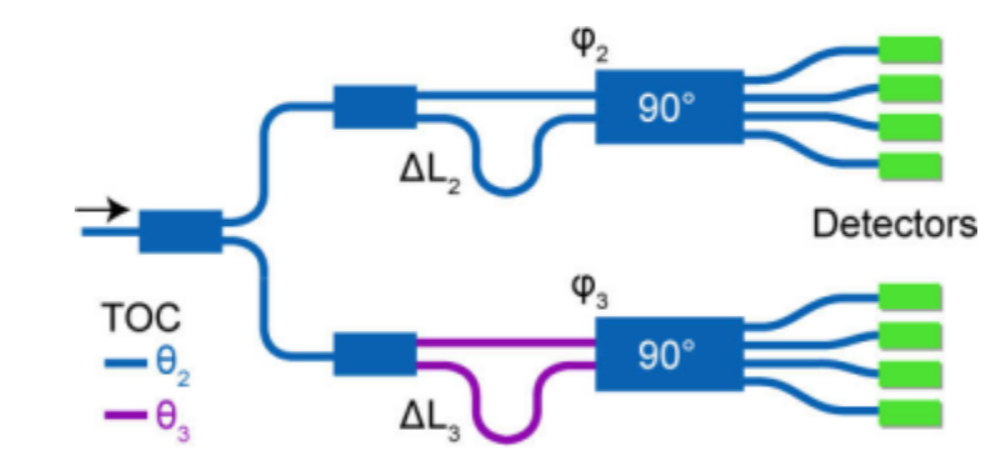 Limitations of the existing lasers
New Approaches
Design and concept of narrow-linewidth ECL
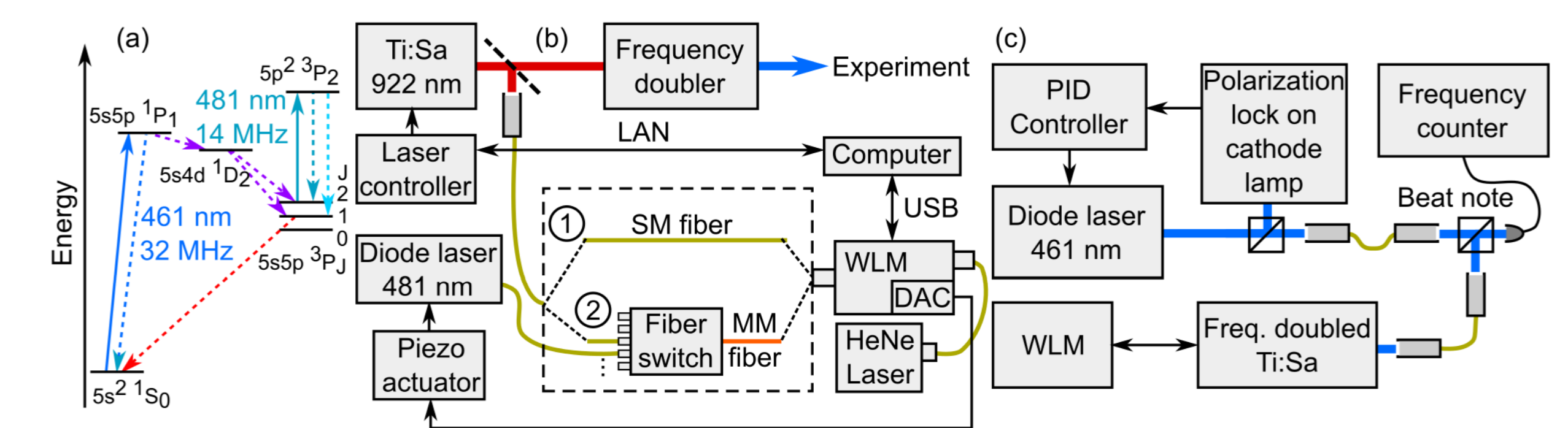 Precision: ~ 11 pm over 80 nm wavelength range
Wavelength: 1550 nm
Bragg Grating
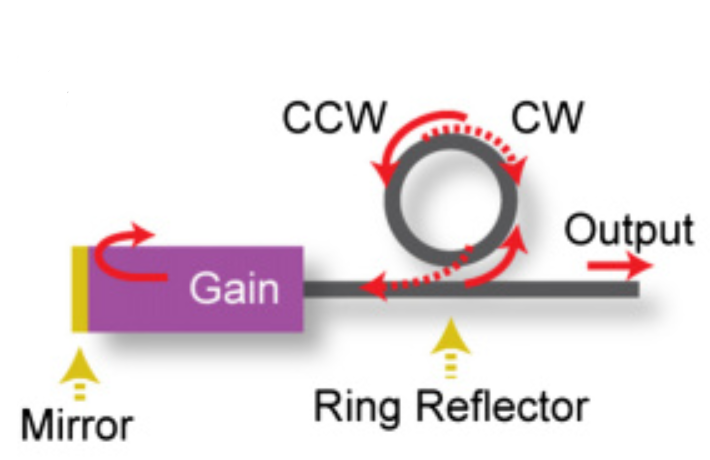 Ring Resonator
Current and temperature create instability in lasers
Frequency tracking at atomic transitions
Laser stability at those λ 
Frequency doubling applications
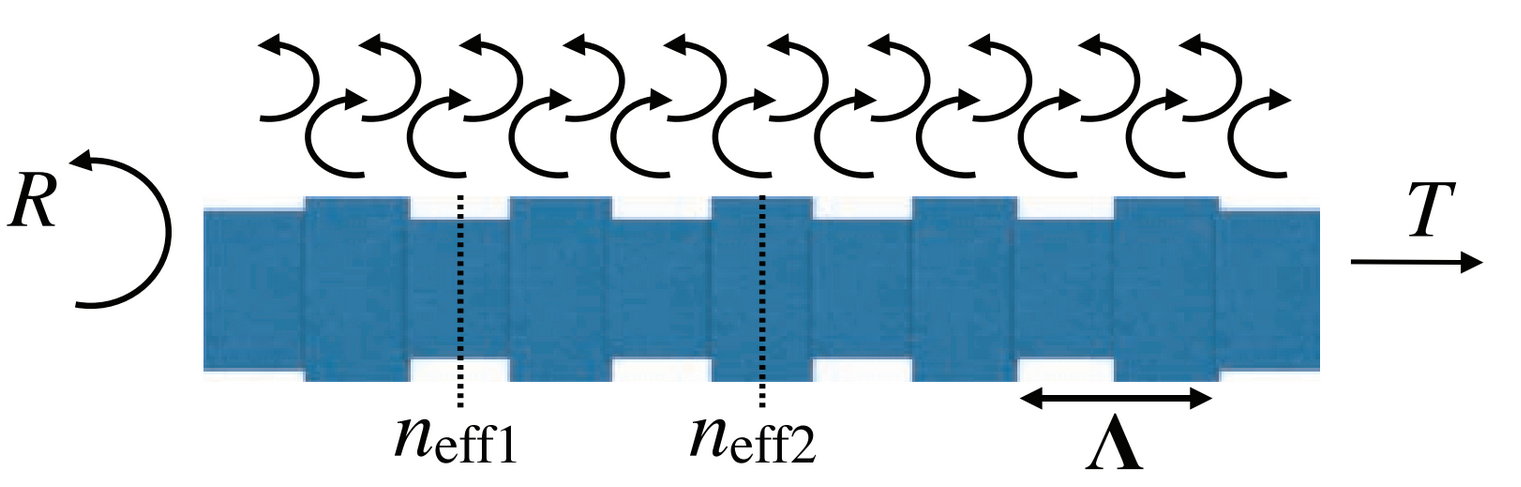 Limited Tunability
Uniformity over large opt. path
Index change between two waveguides
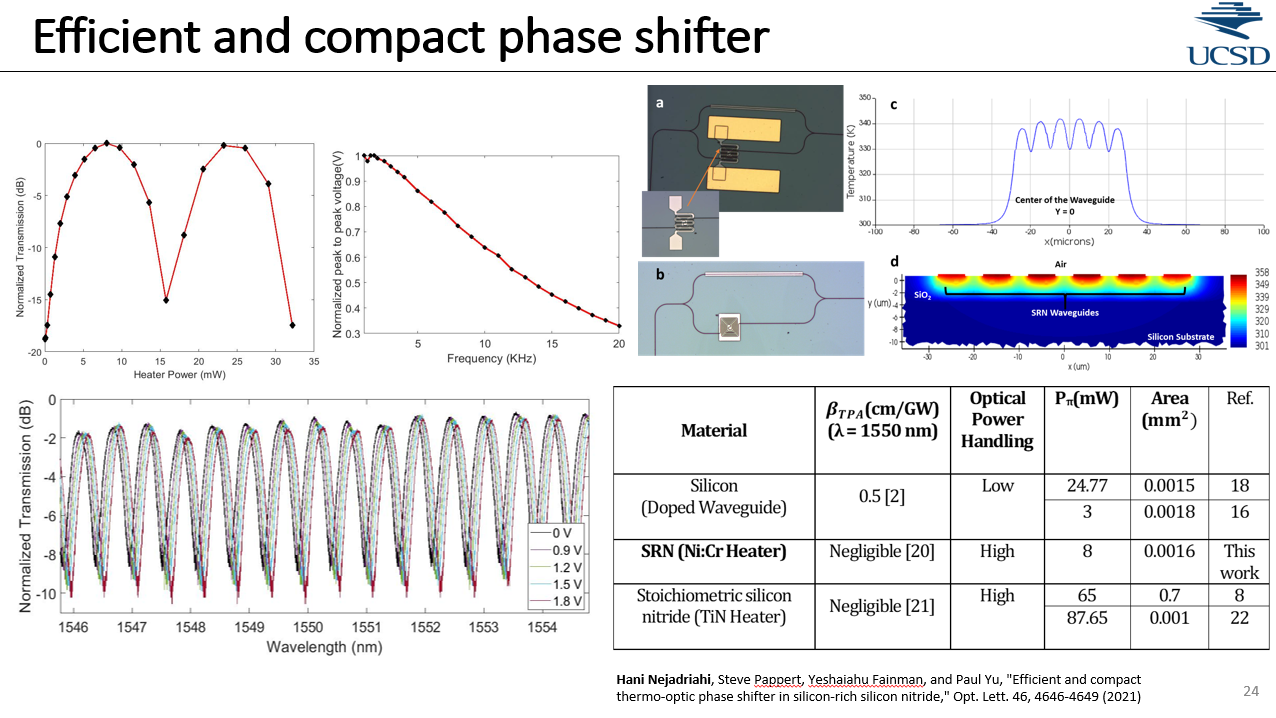 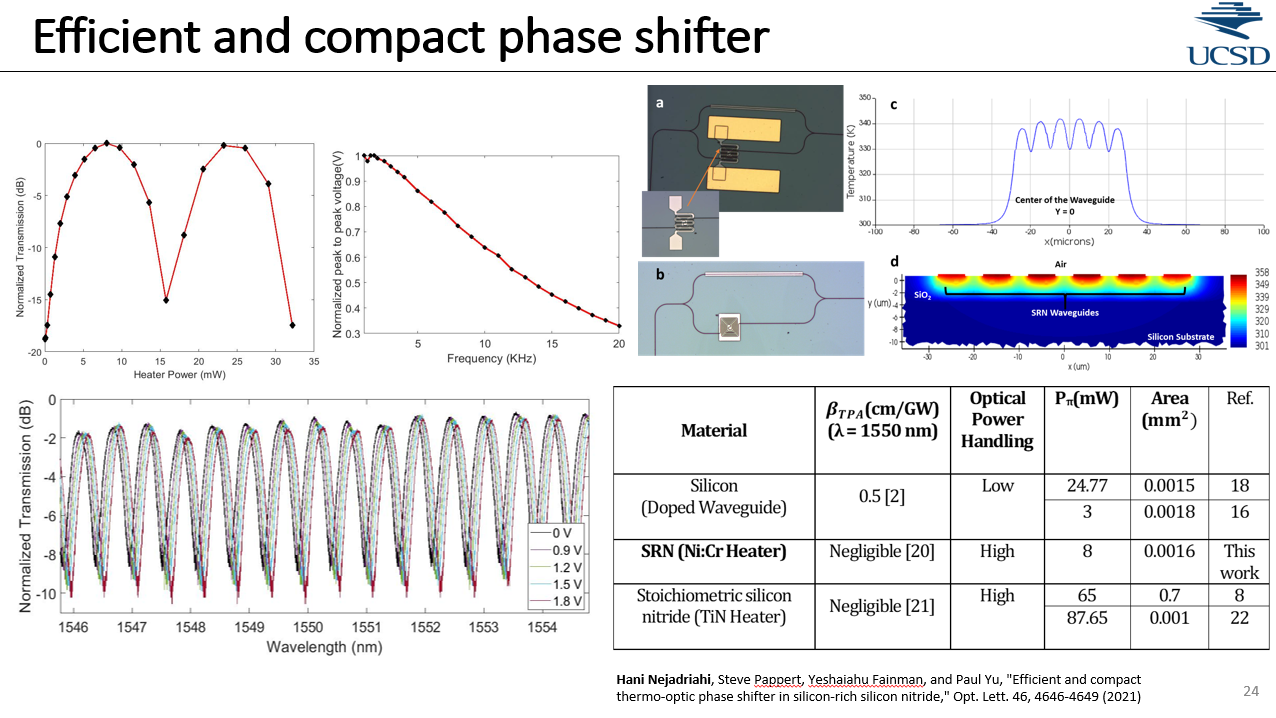 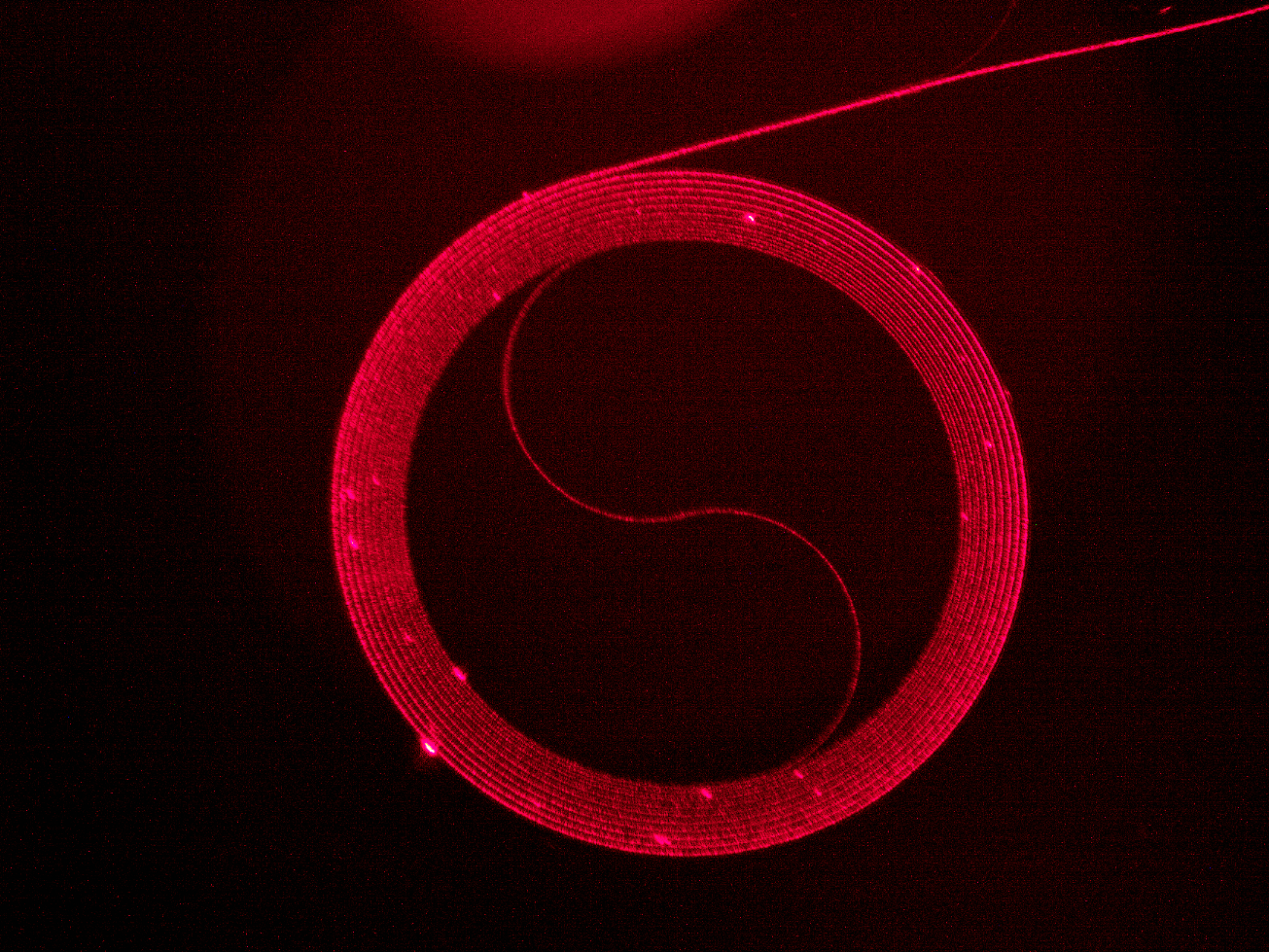 High Q  ring resonator > 107 (minimum)
Waveguide loss < 1-2 dB/m
Large optical path: ring radius
Precision: 5-10 pm 
Good for various wavelengths (quantum)
Small in size, reliable for space flights
Summary
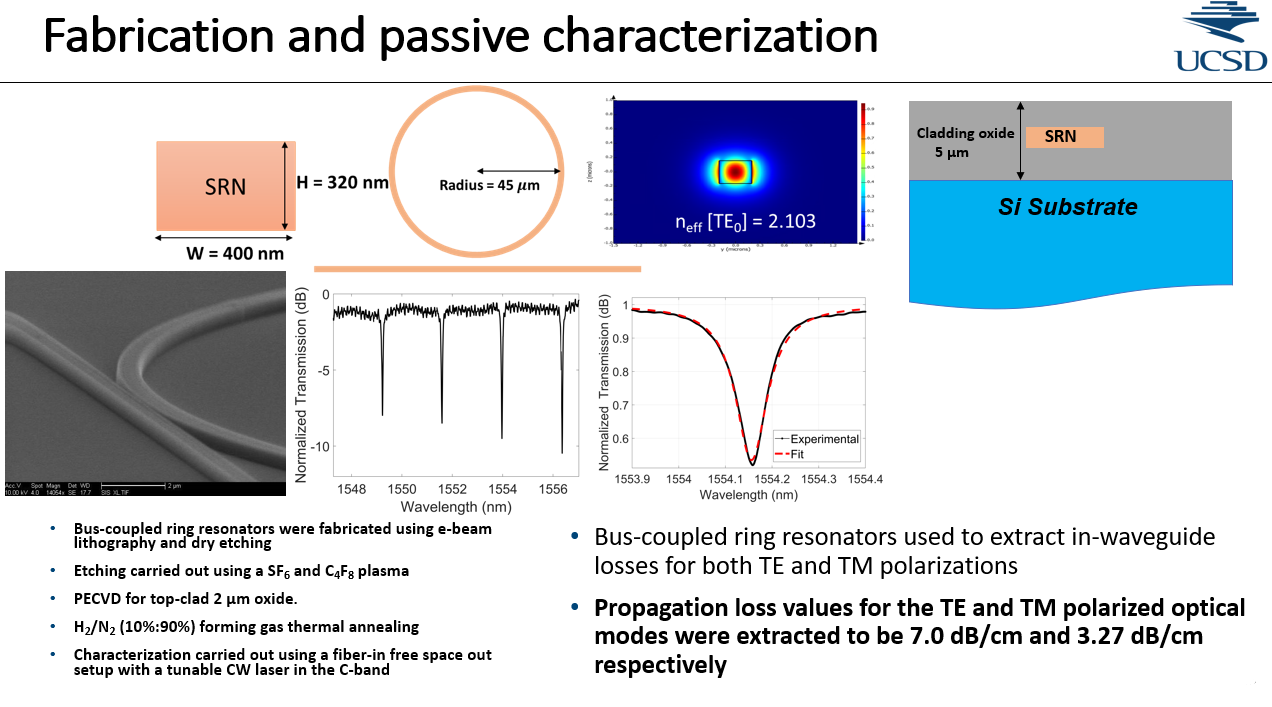 Waveguiding Material: Si3N4
Wide transparency window (Sr, Rb, Cs)
Low temperature sensitivity
Ultra-low loss waveguides 
(1 dB/m across the visible spectrum)
Packaging
Packaging: coupling efficiency < micron alignment  precision
Isolators
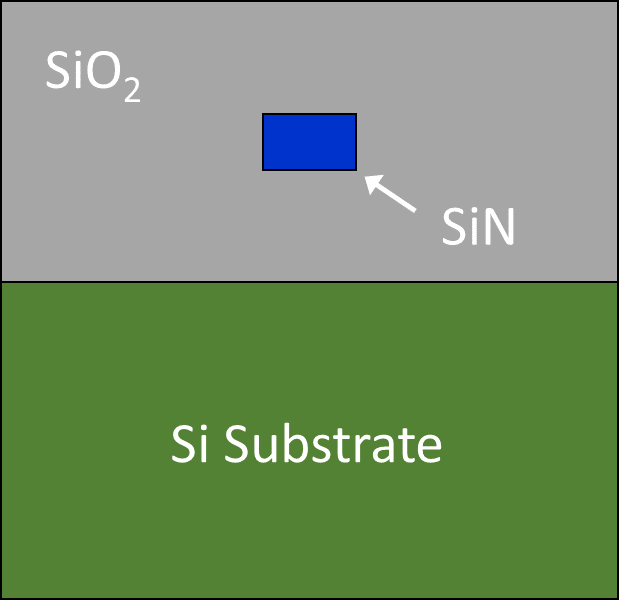 Low loss waveguiding is being studied in collaboration with UCSB
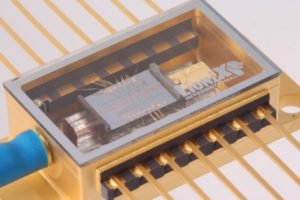 Publications:
Manuscript in preparation 
Author Contact Information: 
Email: hani.nejadriahi@jpl.nasa.gov
Phone: 626-298-5046
National Aeronautics and Space Administration
Jet Propulsion Laboratory
California Institute of Technology
Pasadena, California

www.nasa.gov
Poster Number: PRD-T#016
Copyright 2022. All rights reserved.